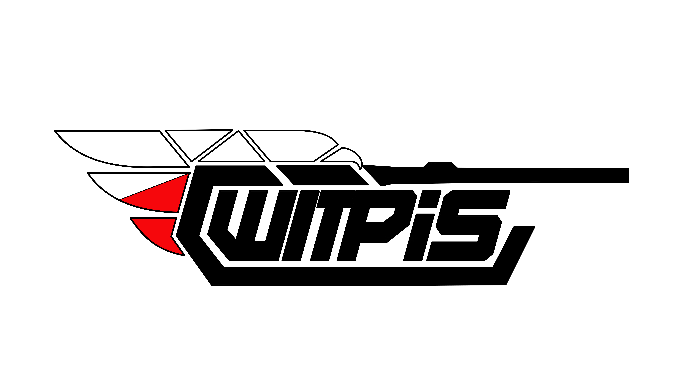 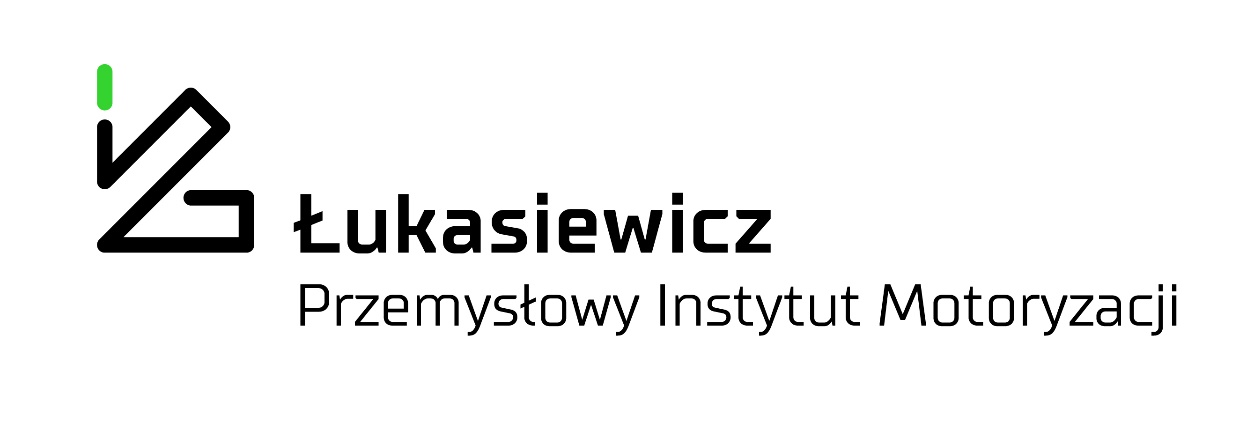 Wojskowy Instytut TechnikiPancernej i Samochodowej
II KONFERENCJA NAUKOWO-TECHNICZNA
POJAZDY AUTONOMICZNE
wyzwania oraz szanse dla gospodarki i obronności państwa
Tytuł prezentacji:
Autor:
Jachranka, 27-28.11.2024 r.
II KONFERENCJA NAUKOWO-TECHNICZNA
POJAZDY AUTONOMICZNE – wyzwania oraz szanse dla gospodarki i obronności państwa
Wojskowy Instytut TechnikiPancernej i Samochodowej
Tytuł slajdu
Lorem ipsum dolor sit amet, consectetur adipiscing elit, sed do eiusmod tempor incididunt ut labore et dolore magna aliqua. Ut enim ad minim veniam, quis nostrud exercitation ullamco laboris nisi ut aliquip ex ea commodo consequat. Duis aute irure dolor in reprehenderit in voluptate velit esse cillum dolore eu fugiat nulla pariatur. Excepteur sint occaecat cupidatat non proident, sunt in culpa qui officia deserunt mollit anim id est laborum.
Lorem ipsum dolor sit amet, consectetur adipiscing elit, sed do eiusmod tempor incididunt ut labore et dolore magna aliqua. Ut enim ad minim veniam, quis nostrud exercitation ullamco laboris nisi ut aliquip ex ea commodo consequat. Duis aute irure dolor in reprehenderit in voluptate velit esse cillum dolore eu fugiat nulla pariatur. Excepteur sint occaecat cupidatat non proident, sunt in culpa qui officia deserunt mollit anim id est laborum.
2
Lorem ipsum dolor
Lorem ipsum dolor sit amet, consectetur adipiscing elit, sed do eiusmod tempor incididunt ut labore et dolore
Autor:
Jachranka, 27-28.11.2024 r.
Tytuł prezentacji:
II KONFERENCJA NAUKOWO-TECHNICZNA
POJAZDY AUTONOMICZNE – wyzwania oraz szanse dla gospodarki i obronności państwa
Wojskowy Instytut TechnikiPancernej i Samochodowej
Tytuł slajdu
Lorem ipsum dolor sit amet
Lorem ipsum dolor sit amet
Lorem ipsum dolor sit amet
Lorem ipsum dolor sit amet, consectetur adipiscing elit, sed do eiusmod tempor incididunt ut labore et dolore magna aliqua. Ut enim ad minim veniam, quis nostrud exercitation ullamco laboris nisi ut aliquip ex ea commodo consequat. Duis aute irure dolor in reprehenderit in voluptate velit esse cillum dolore eu fugiat nulla pariatur. Excepteur sint occaecat cupidatat non proident, sunt in culpa qui officia deserunt mollit anim id est laborum.
3
Lorem ipsum dolor
Lorem ipsum dolor sit amet, consectetur adipiscing elit, sed do eiusmod tempor incididunt ut labore et dolore
Autor:
Jachranka, 27-28.11.2024 r.
Tytuł prezentacji:
II KONFERENCJA NAUKOWO-TECHNICZNA
POJAZDY AUTONOMICZNE – wyzwania oraz szanse dla gospodarki i obronności państwa
Wojskowy Instytut TechnikiPancernej i Samochodowej
Tytuł slajdu
Lorem ipsum dolor sit amet, consectetur adipiscing elit, sed do eiusmod tempor incididunt ut labore et dolore magna aliqua. Ut enim ad minim veniam, quis nostrud exercitation ullamco laboris nisi ut aliquip ex ea commodo consequat. Duis aute irure dolor in reprehenderit in voluptate velit esse cillum dolore eu fugiat nulla pariatur. Excepteur sint occaecat cupidatat non proident, sunt in culpa qui officia deserunt mollit anim id est laborum.
4
Lorem ipsum dolor
Lorem ipsum dolor sit amet, consectetur adipiscing elit, sed do eiusmod tempor incididunt ut labore et dolore
Autor:
Jachranka, 27-28.11.2024 r.
Tytuł prezentacji:
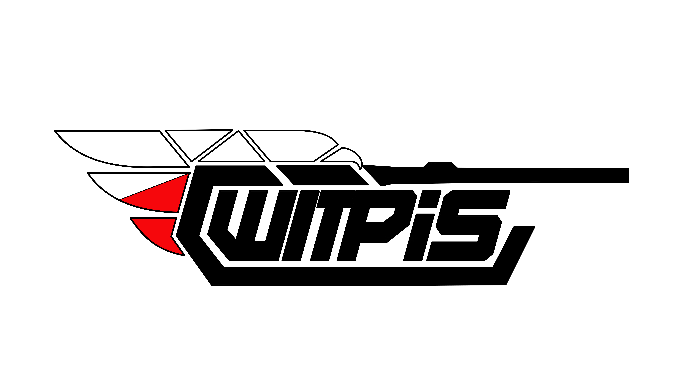 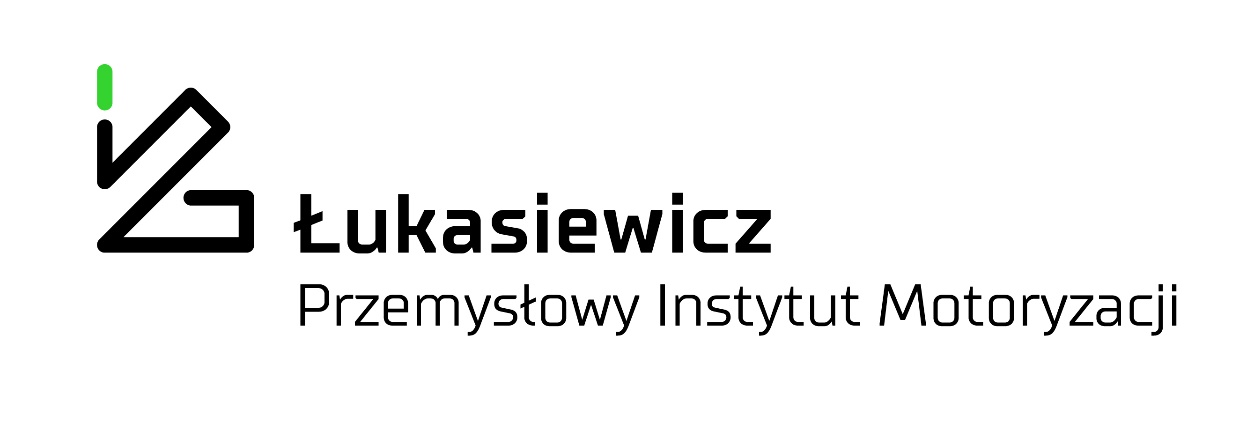 Wojskowy Instytut TechnikiPancernej i Samochodowej
Dziękuję z uwagę
Autor:
Dane kontaktowe: